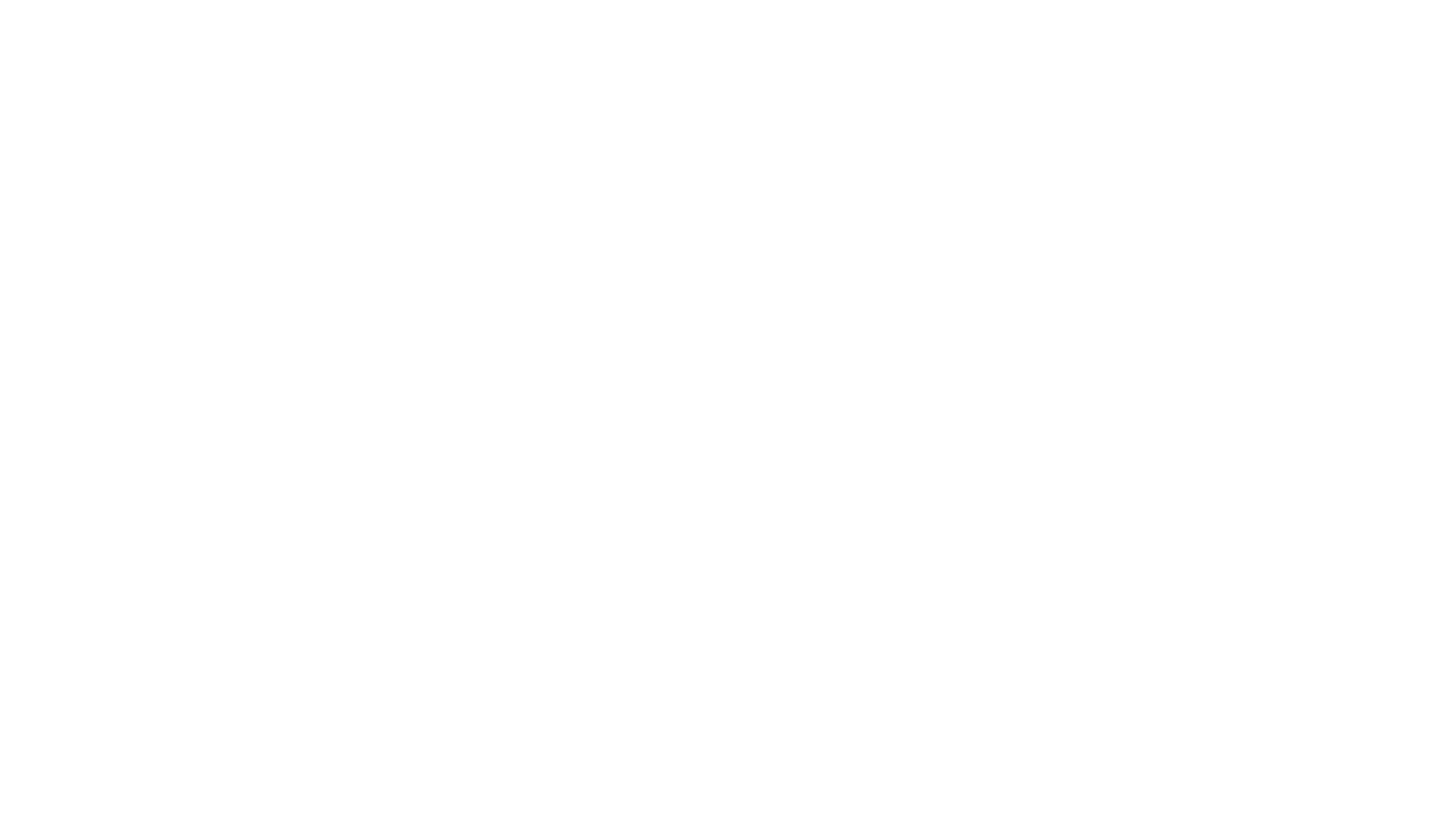 Publikuję, więc jestem
7 wskazówek dla  badaczy otwartych na naukę
1. Korzystanie ze Źródeł informacji naukowej
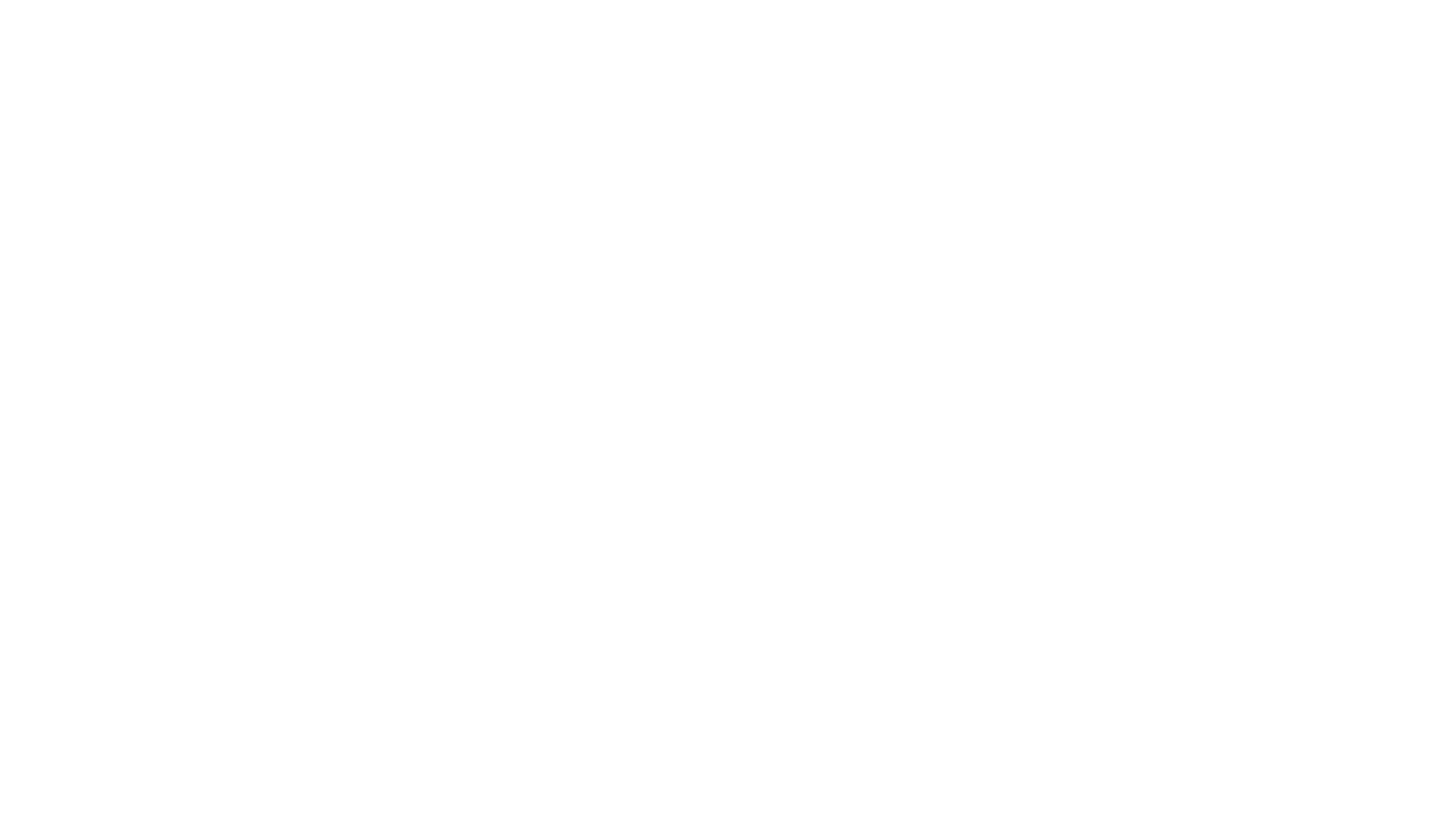 Czasopisma elektroniczne
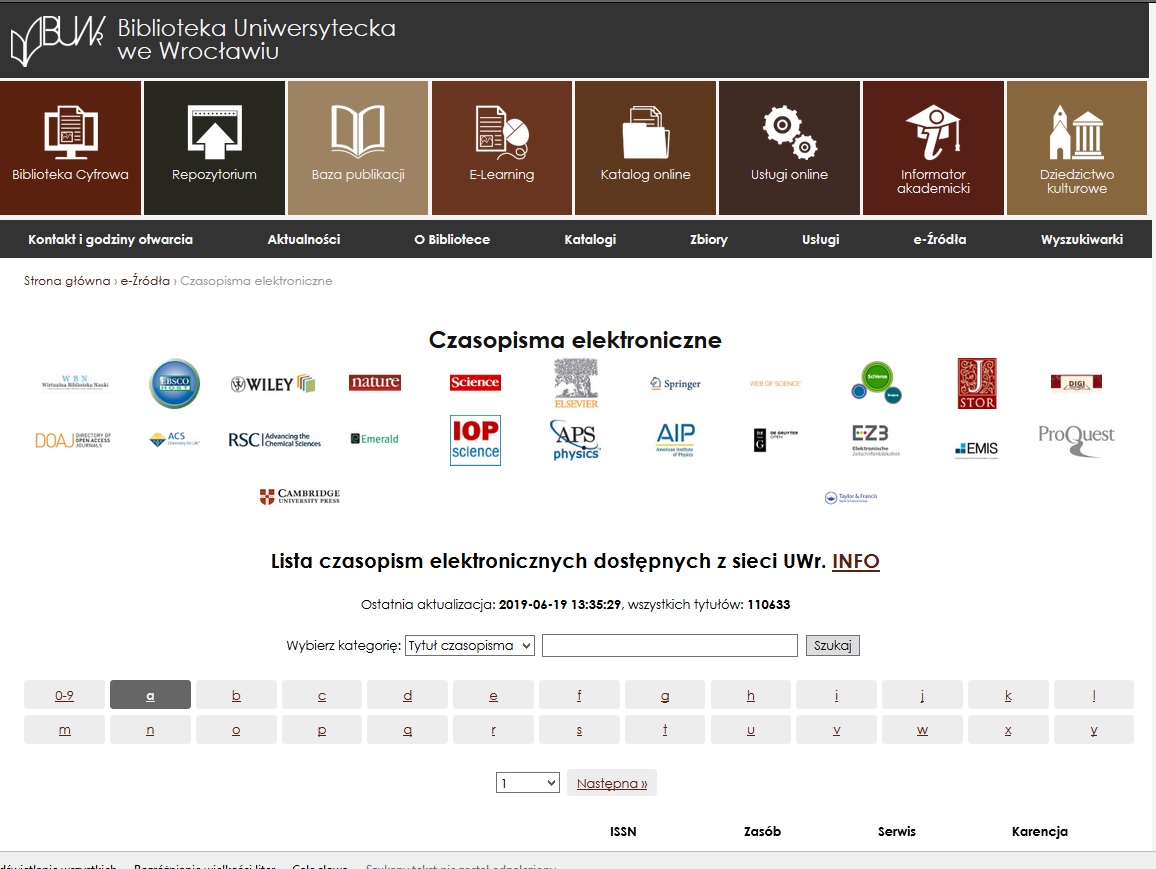 https://www.bu.uni.wroc.pl/e-zrodla/czasopisma-elektroniczne
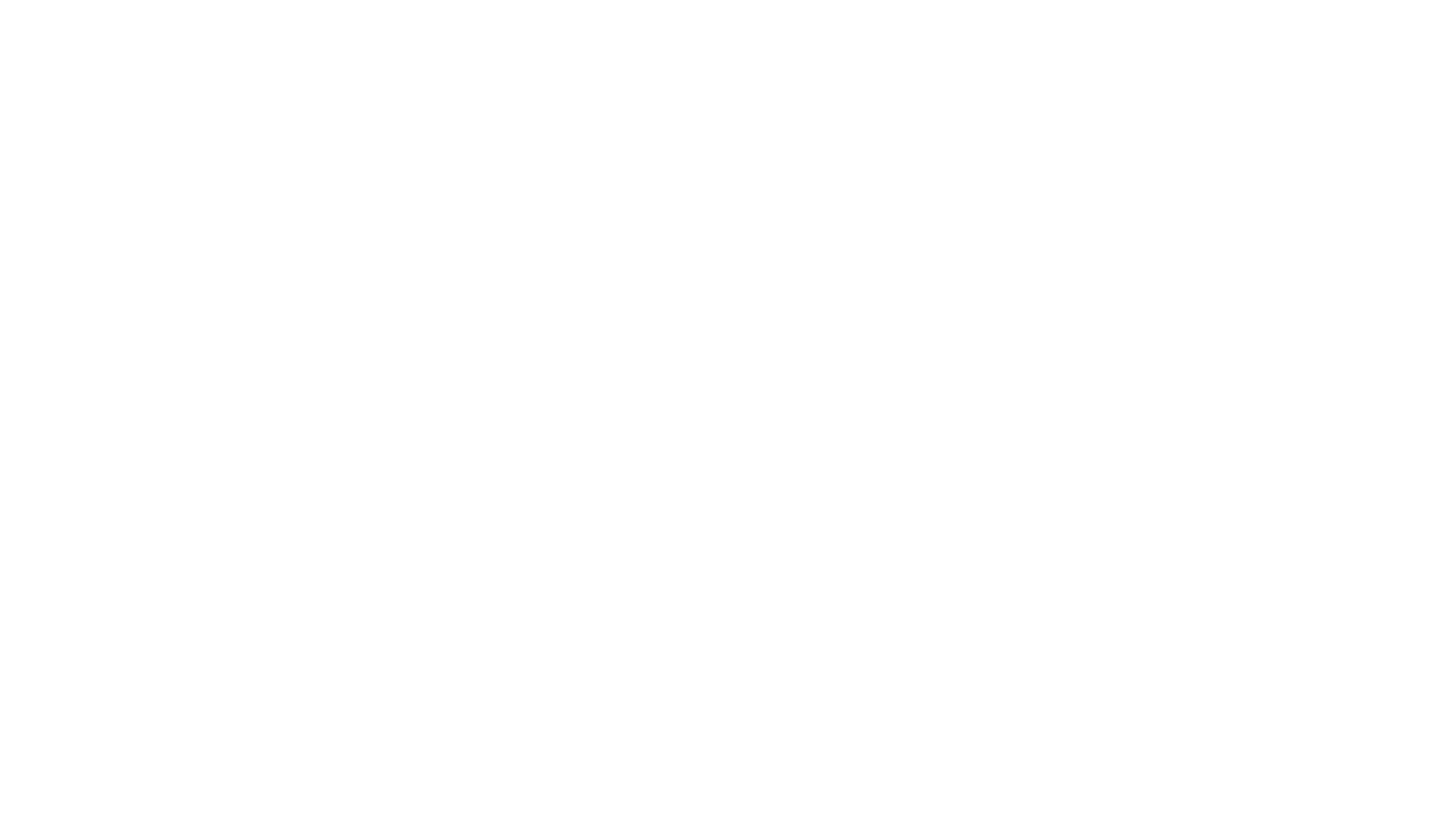 Książki elektroniczne
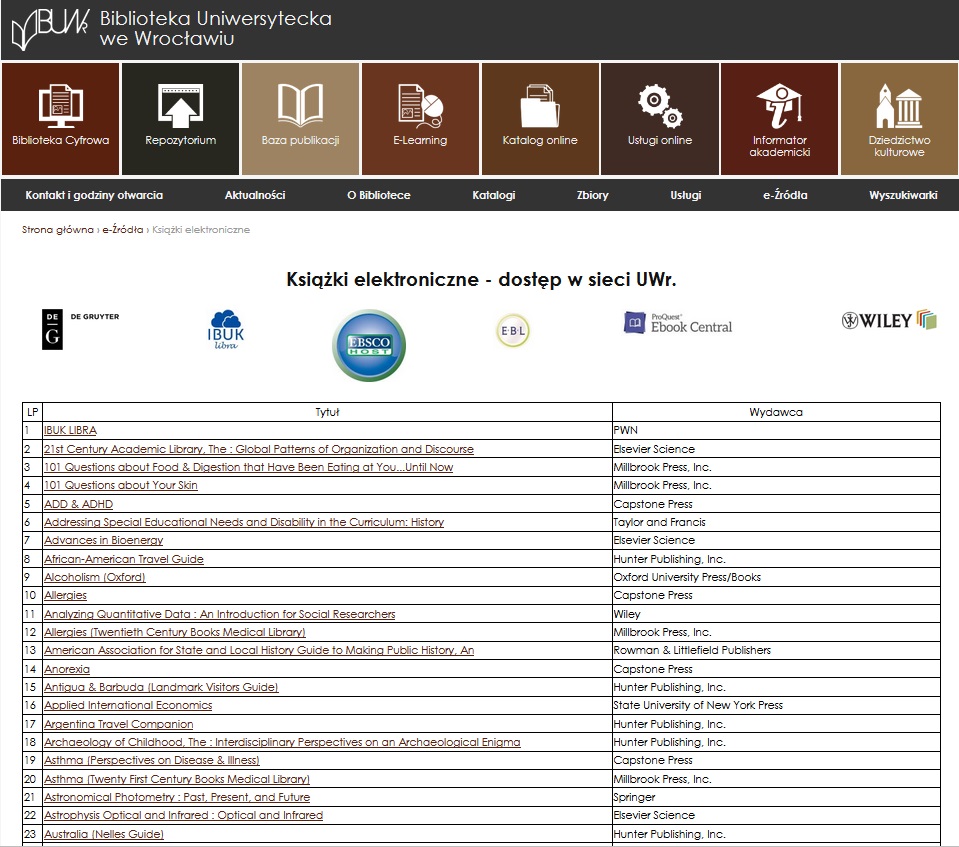 https://www.bu.uni.wroc.pl/e-zrodla/ksiazki-elektroniczne-siec-uwr
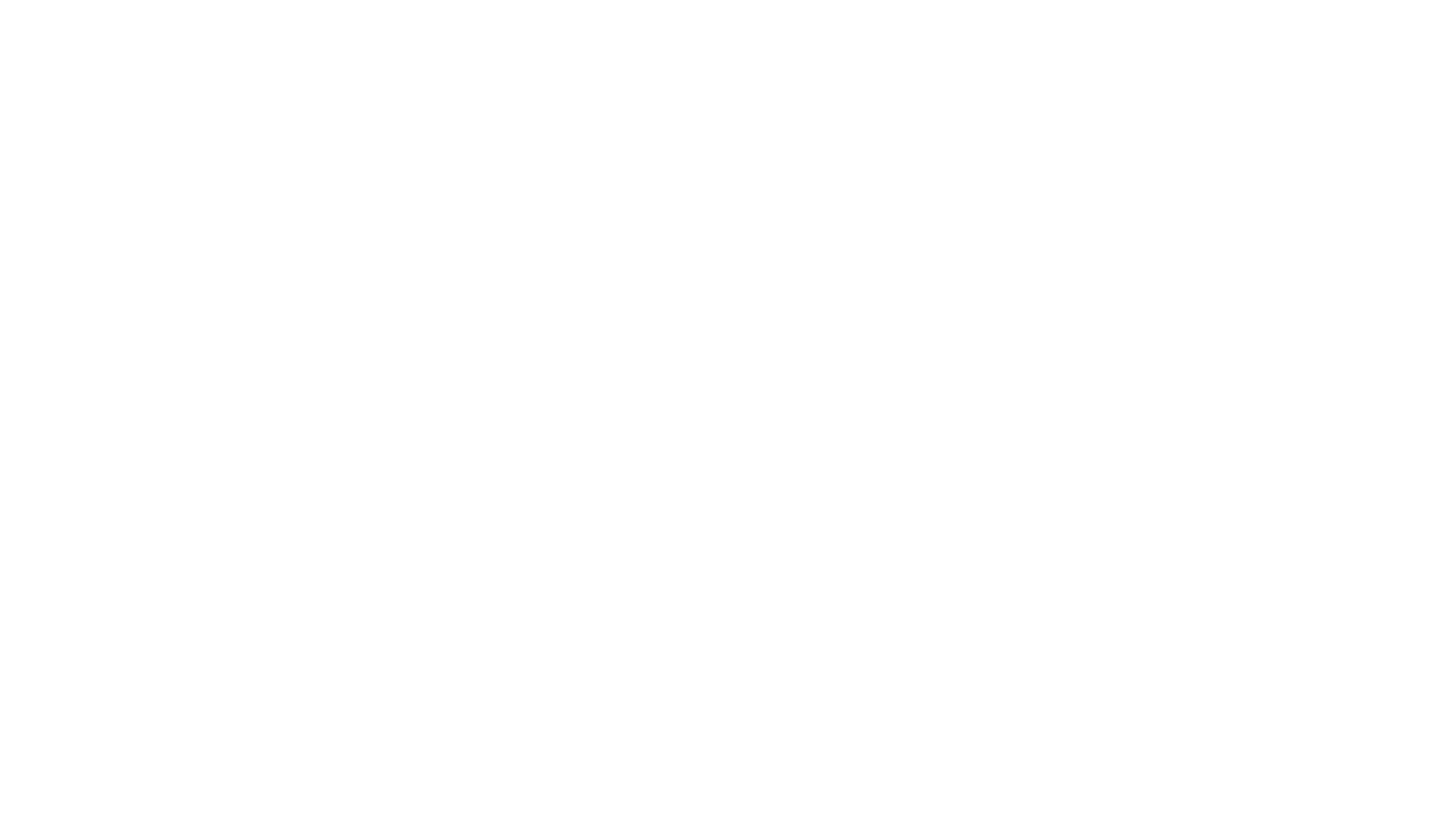 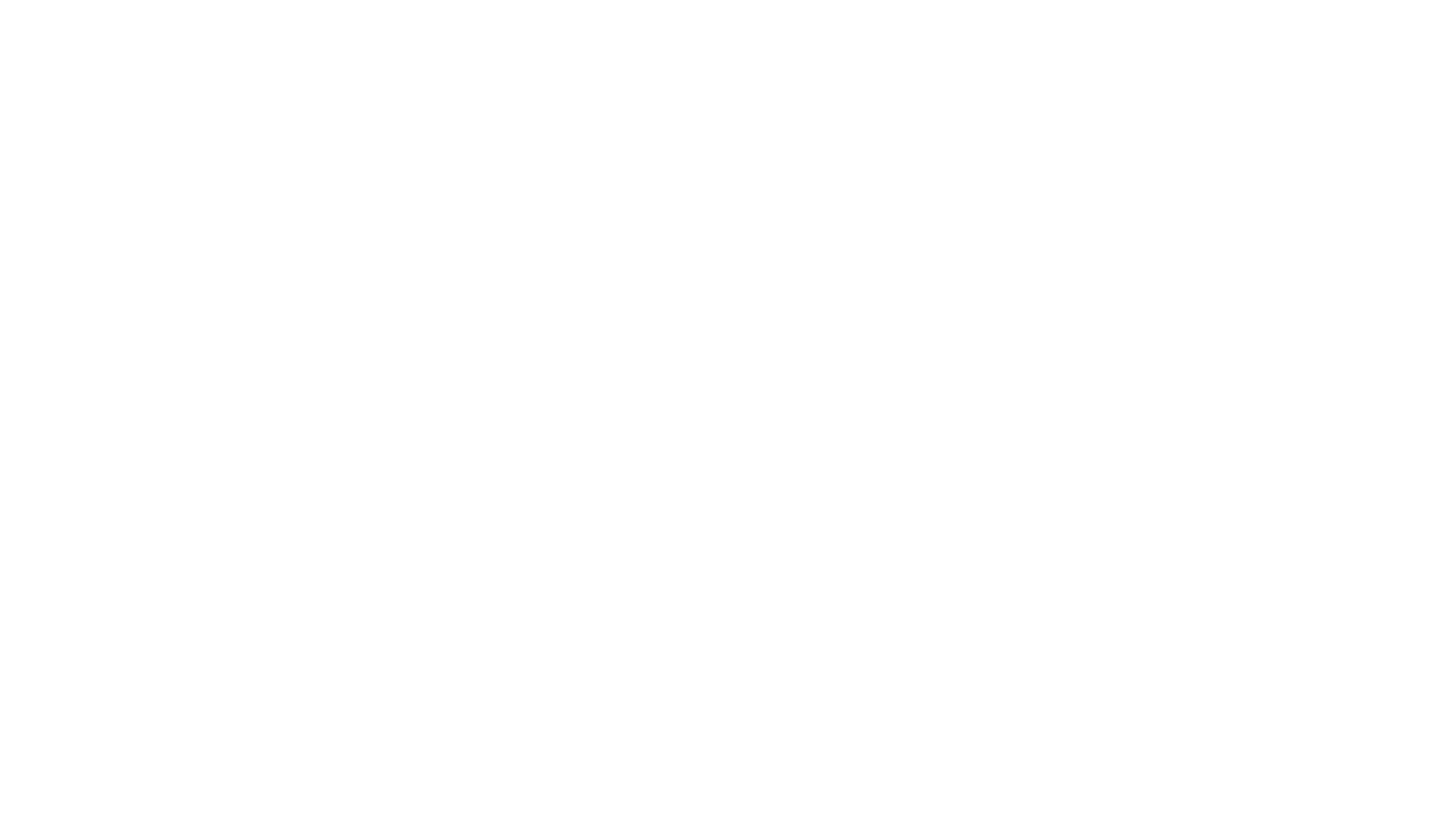 2. Publikowanie w repozytorium UWR
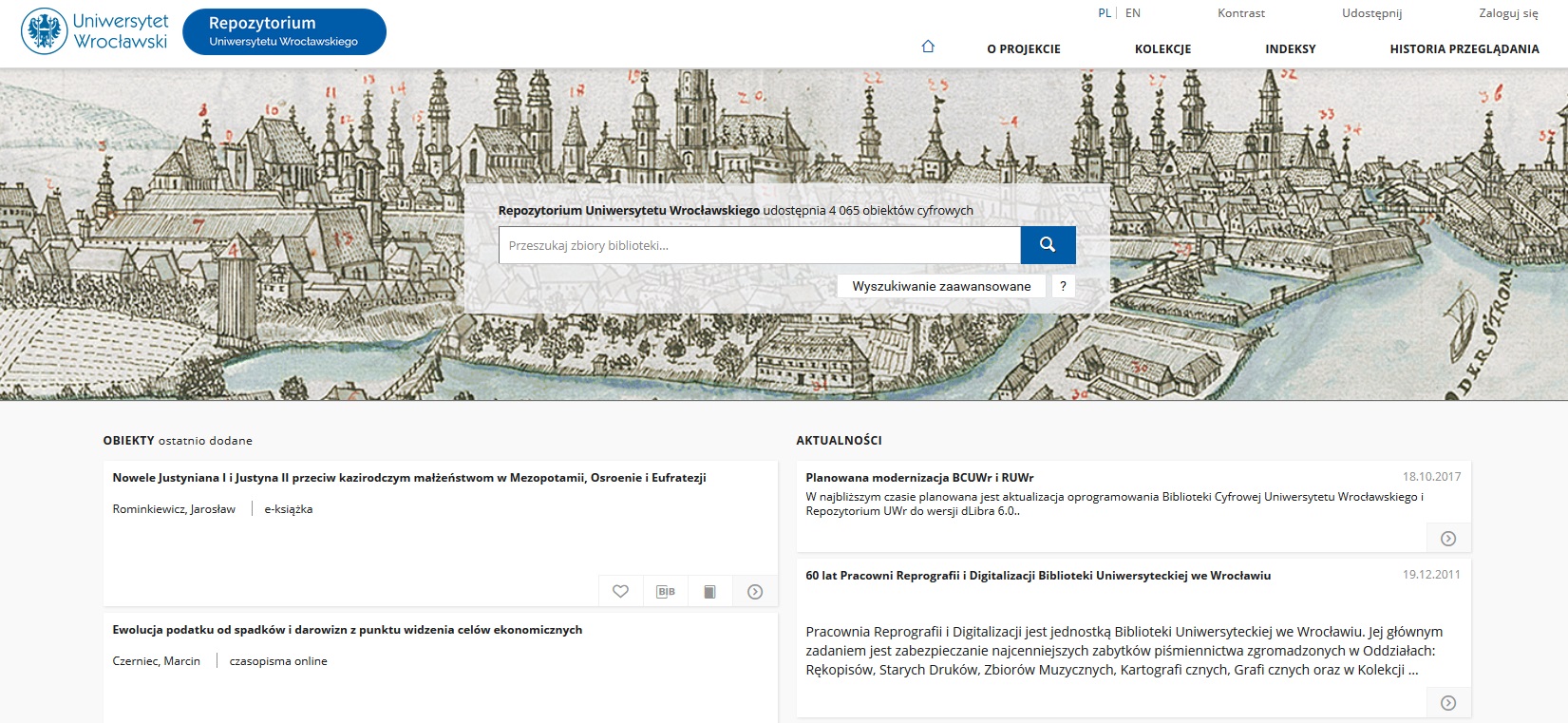 Korzyści dla pracowników naukowych związane z zamieszczaniem prac w repozytorium
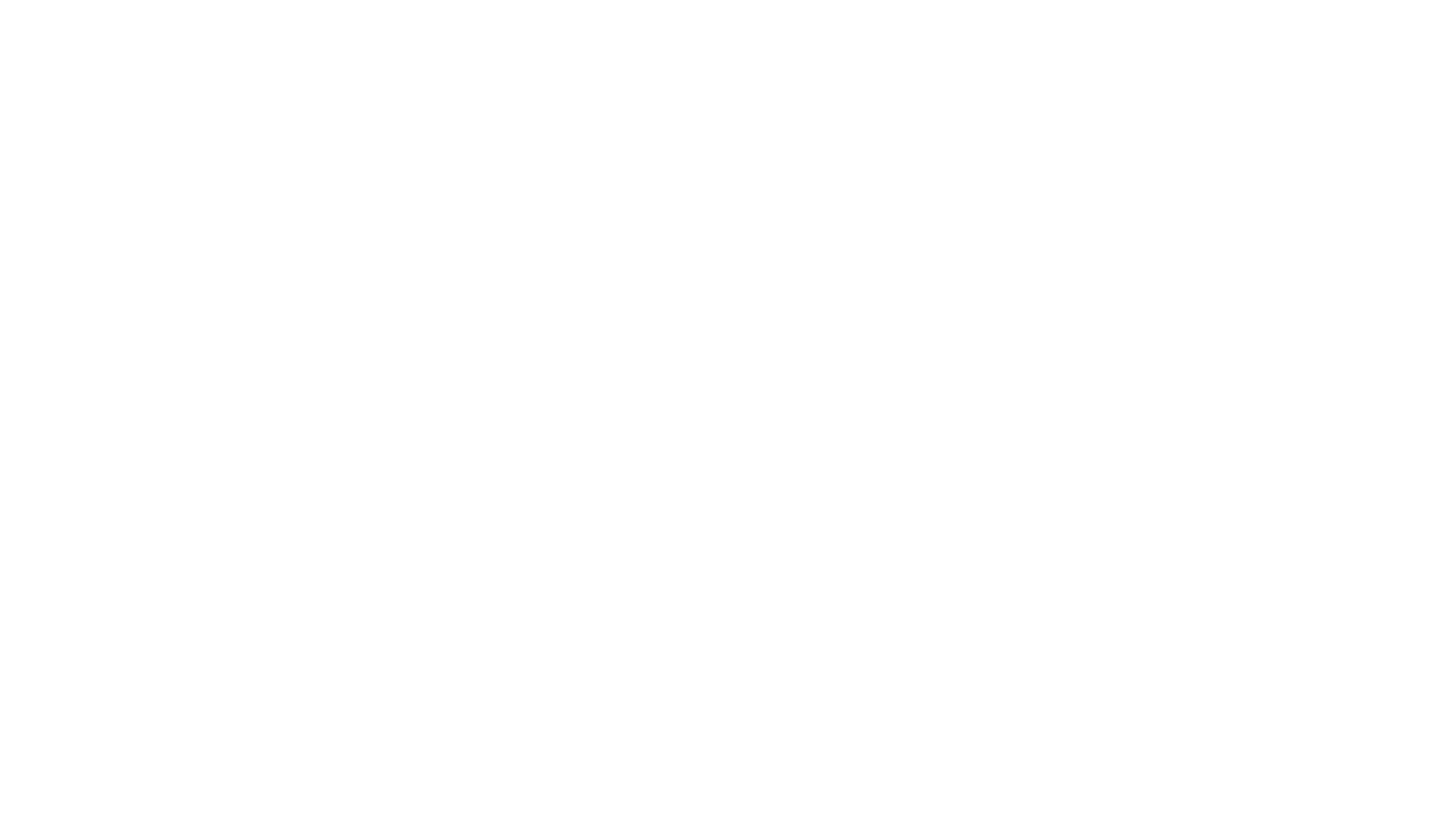 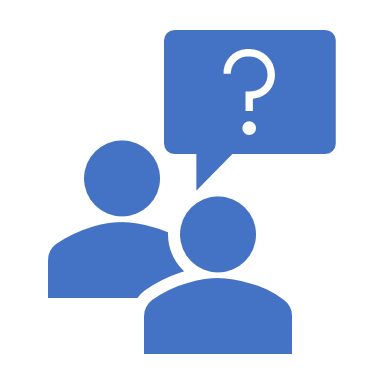 3. Posiadanie unikaTOWEGO  identyfikatoraautora
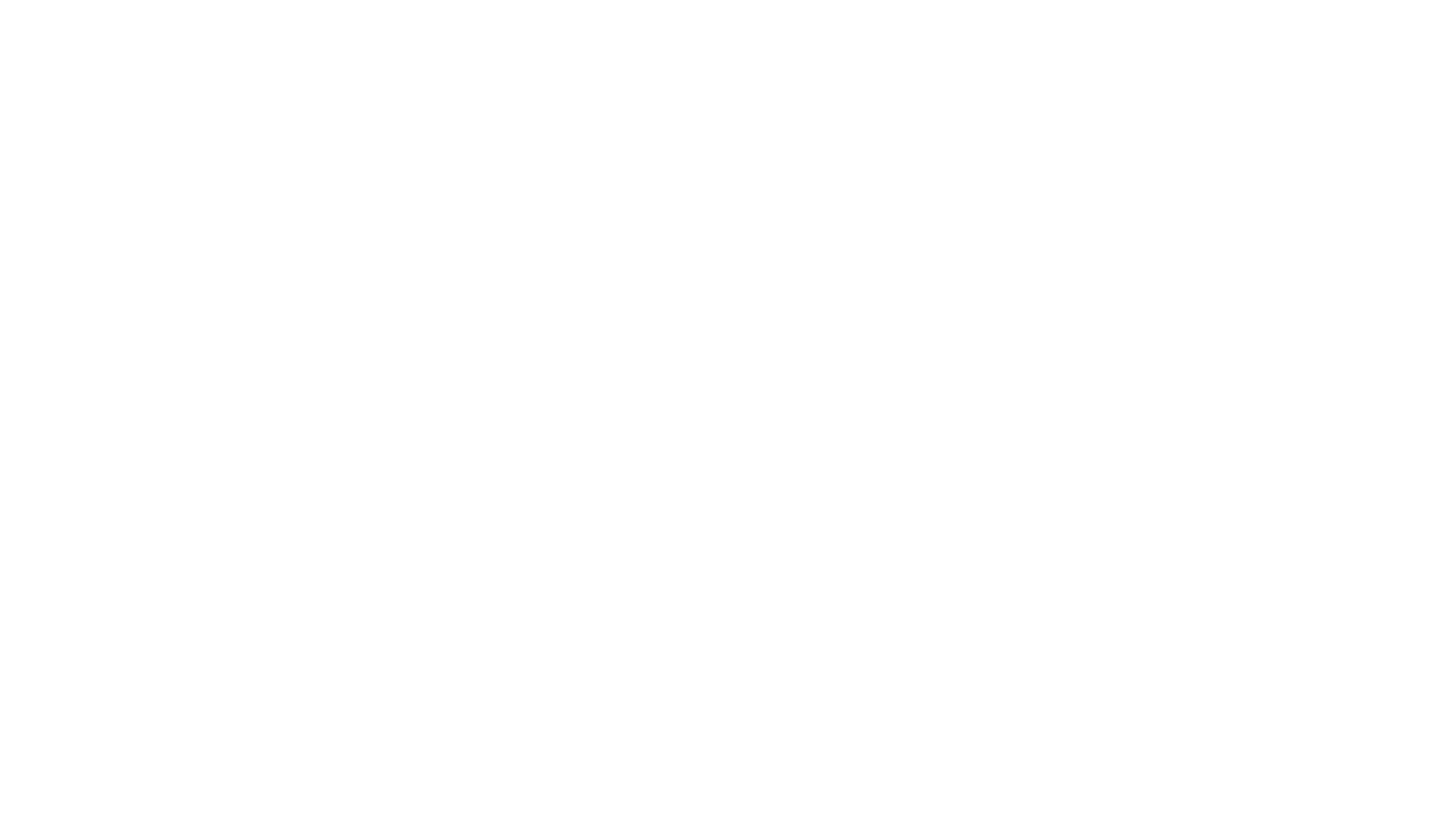 ORCID na Uniwersytecie Wrocławskim
Podstawa - komunikat Rektora Uniwersytetu Wrocławskiego  z dnia 5 listopada 2018 r. w sprawie uzyskiwania przez pracowników Uniwersytetu Wrocławskiego elektronicznego identyfikatora naukowca ORCID;  identyfikator ten będzie wymagany przy składaniu  oświadczeń o prowadzeniu na Uniwersytecie Wrocławskim działalności naukowej w dziedzinie i dyscyplinie 
http://bip.uni.wroc.pl/download/attachment/15874/z-dnia-05102018-r-orcid.pdf
Więcej informacji na temat identyfikatora ORCID:
https://www.bu.uni.wroc.pl/e-zrodla/orcid
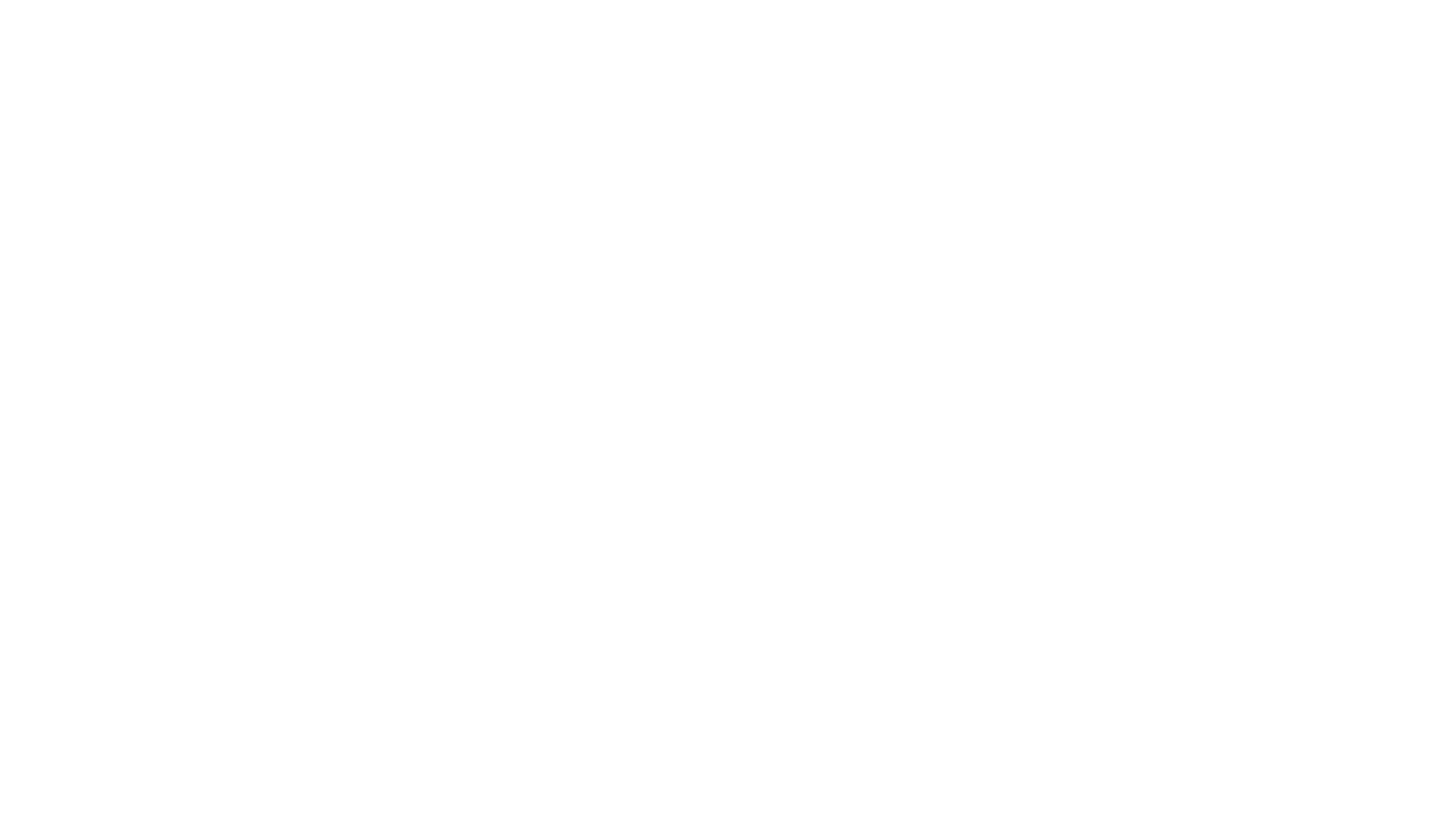 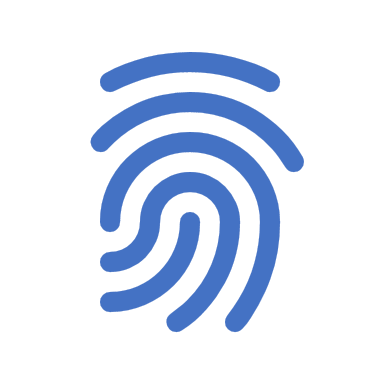 4. Uzupełnienie publikacji o numer DOI  Digital Object Identifier
DOI na Uniwersytecie Wrocławskim
Uniwersytet  Wrocławski  dysponuje zasobem cyfrowych identyfikatorów dokumentów  elektronicznych  DOI  (Digital Object  Identifier) i  posiada prawo ich nadawania.
Numer DOI może zostać nadany każdej jednostce własności intelektualnej, którą twórca uzna za wartą oddzielnego potraktowania, np. artykuł, rozdział z książki, zdjęcie, wykres, oprogramowanie, utwór muzyczny, itp.
W sprawie nadania identyfikatora DOI należy skontaktować się z swoim koordynatorem wydziałowym.
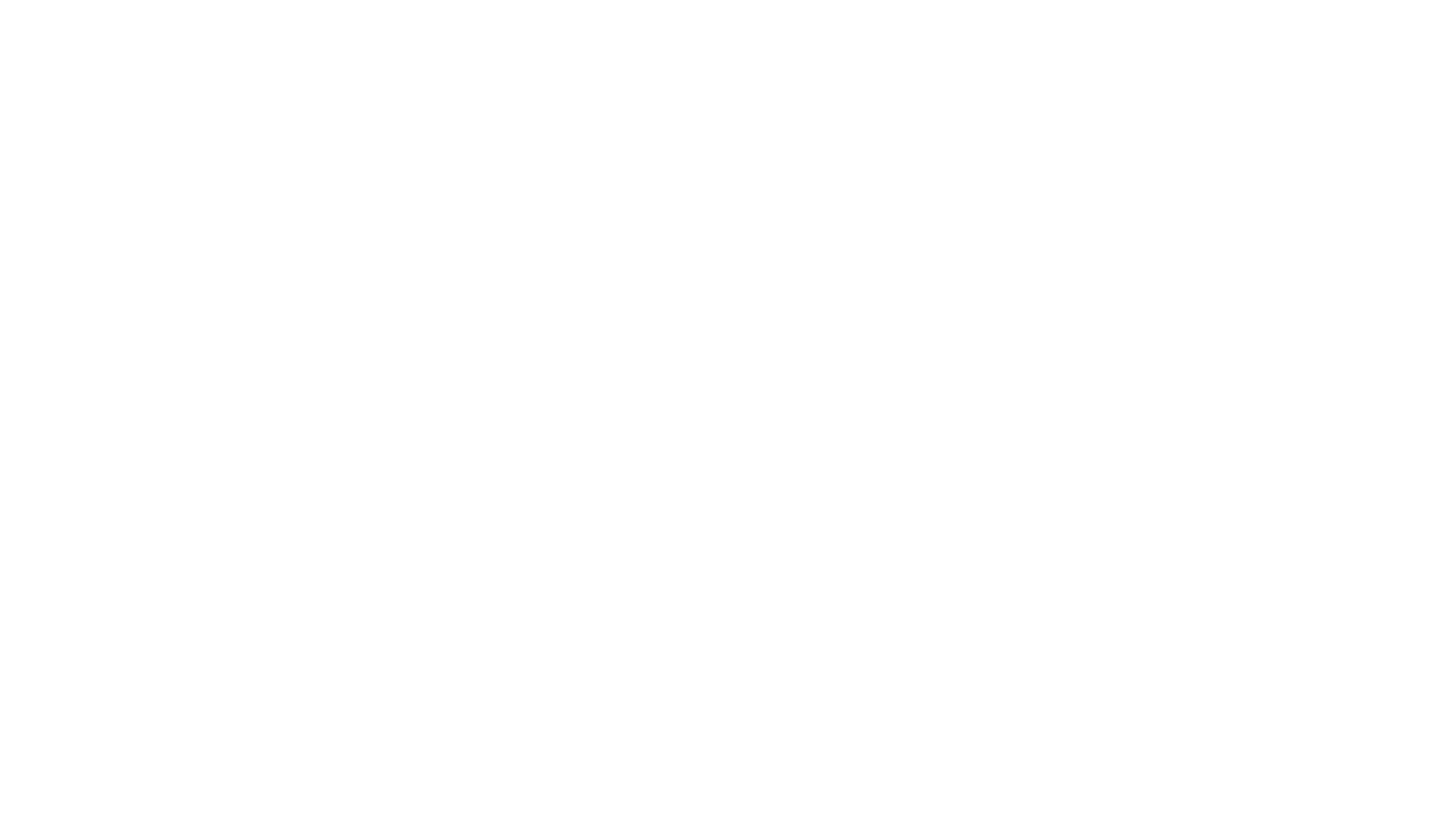 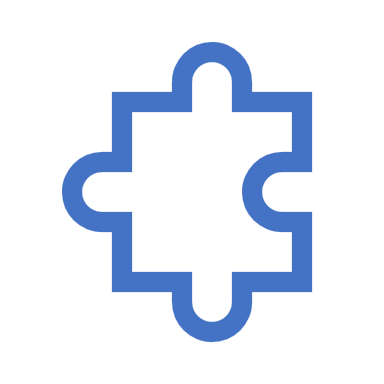 5. Dbanie o POPRAWNOŚĆ  I kompletność danych w bazach bibliometrycznychWeb of Science i Scopus
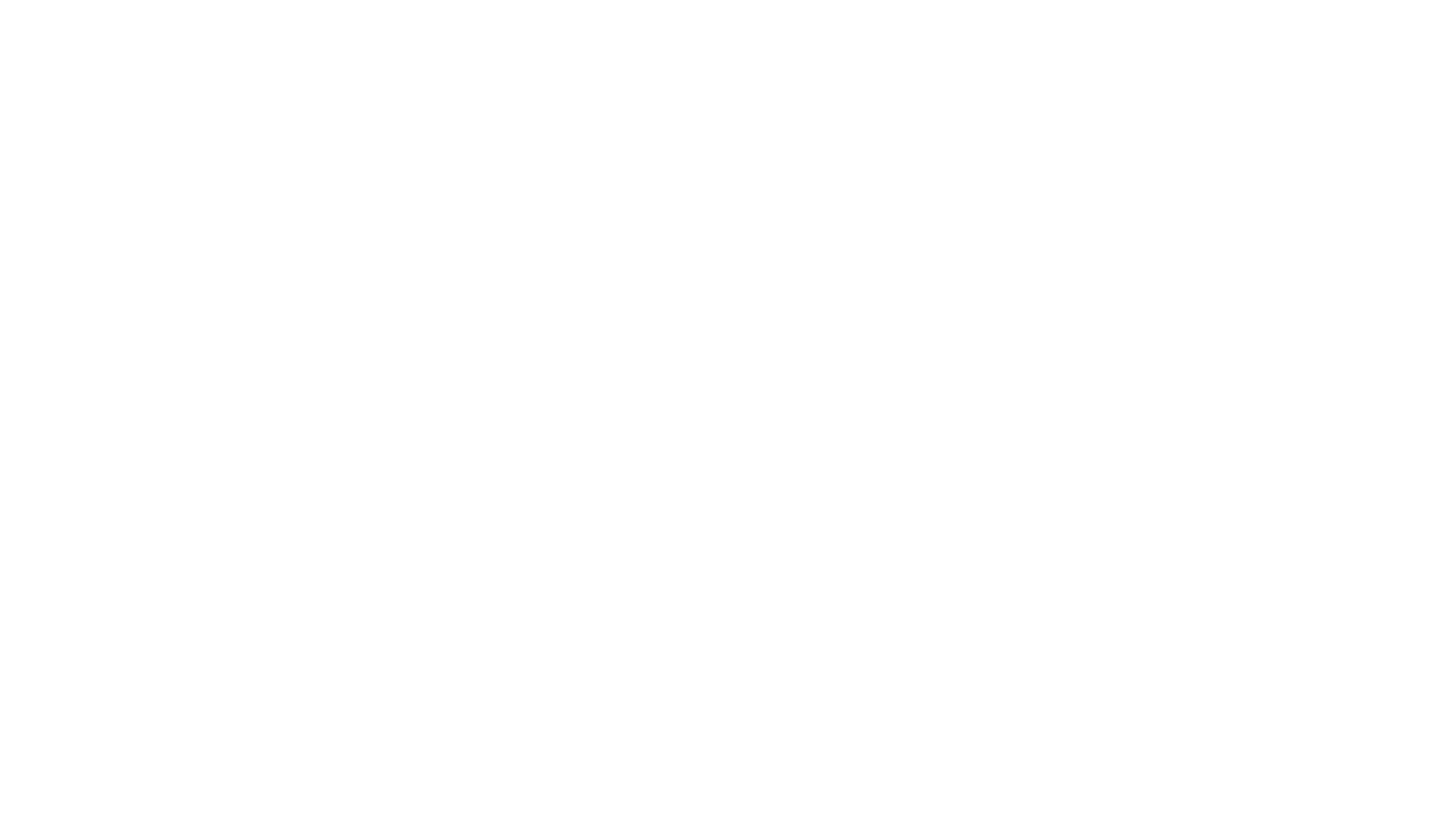 Web of Science
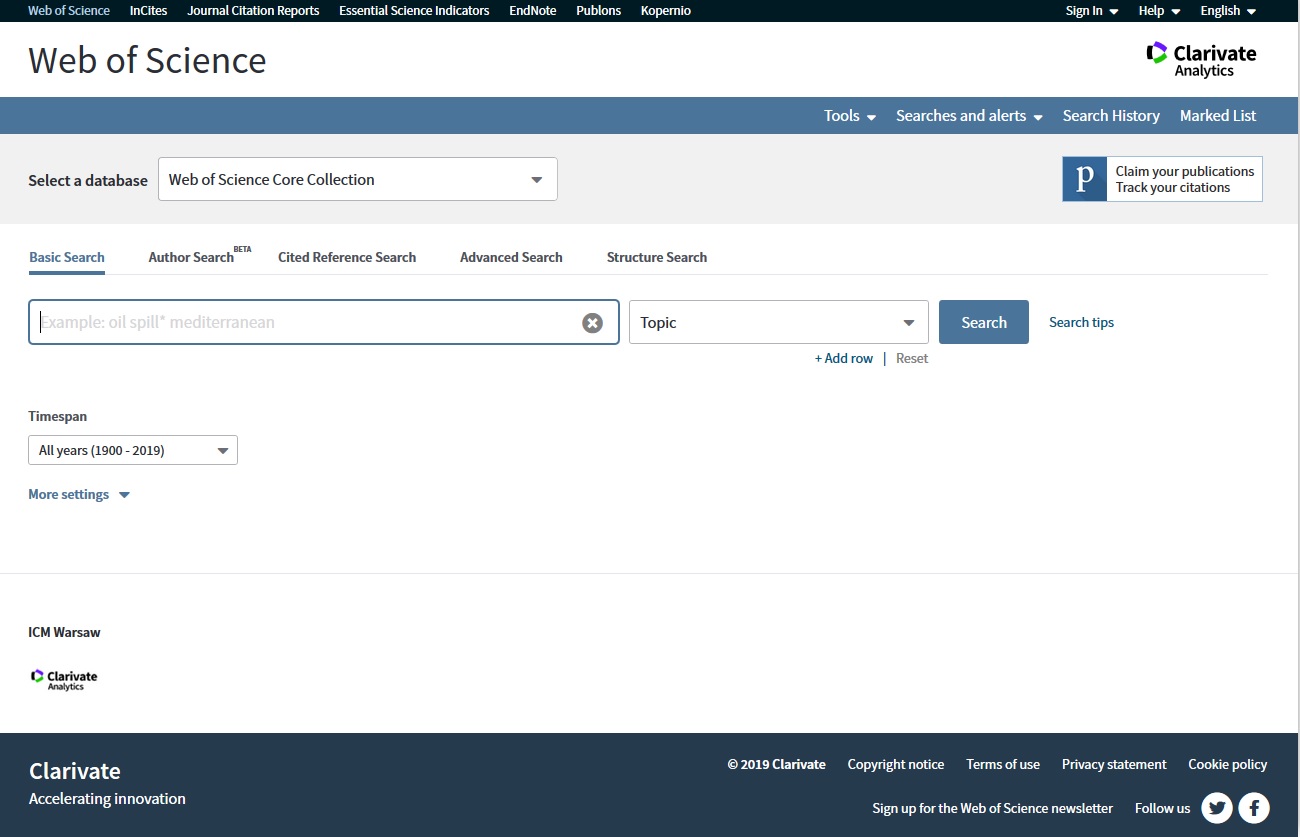 Ewaluacja dorobku naukowego danego autora,
Ewaluacja dorobku danej instytucji, 
Archiwizacja informacji o dorobku dla różnych celów.
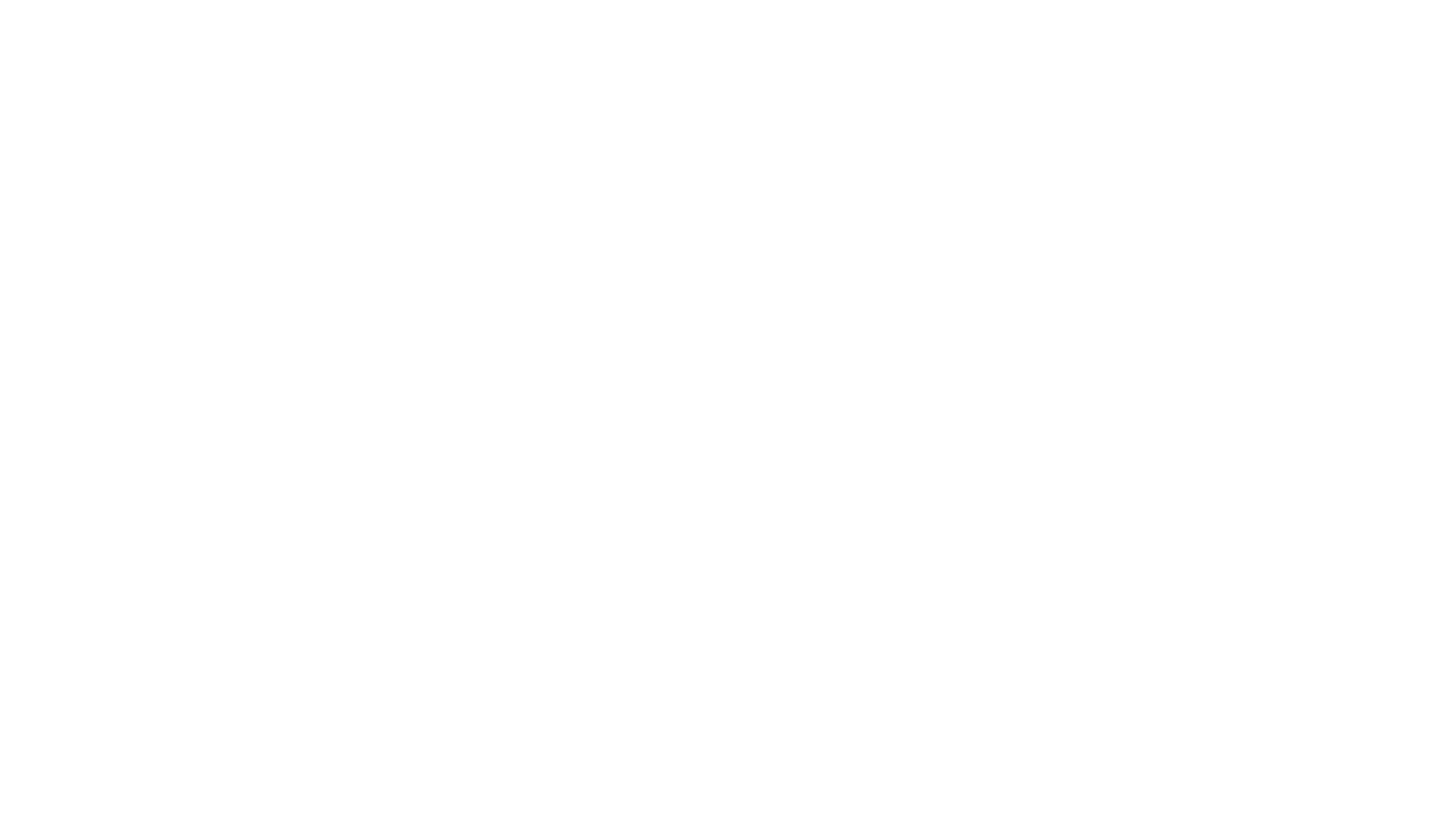 Scopus
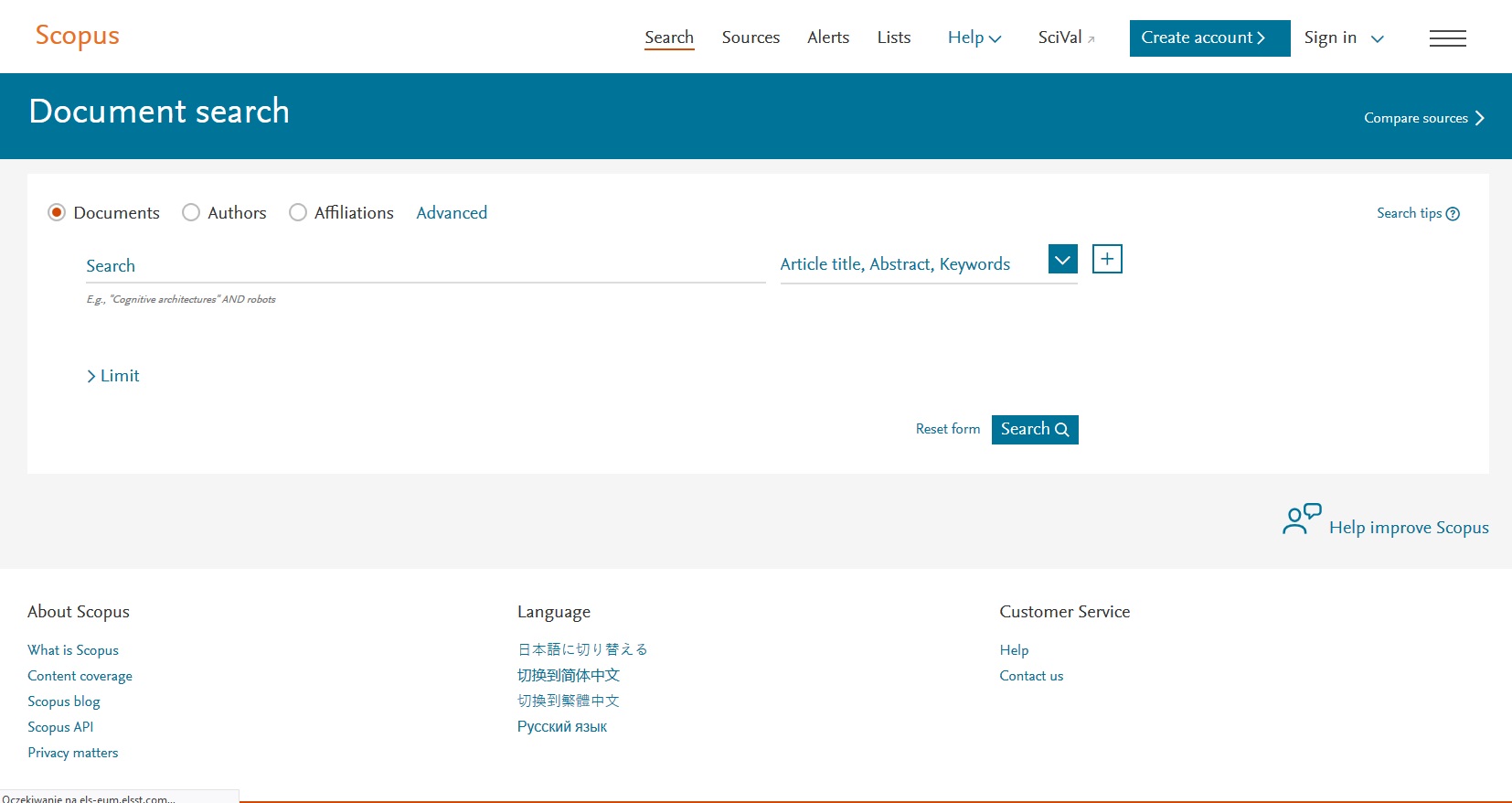 Scopus to największa baza abstraktów i cytowań z recenzowanych publikacji: czasopism, książek naukowych i materiałów pokonferencyjnych.
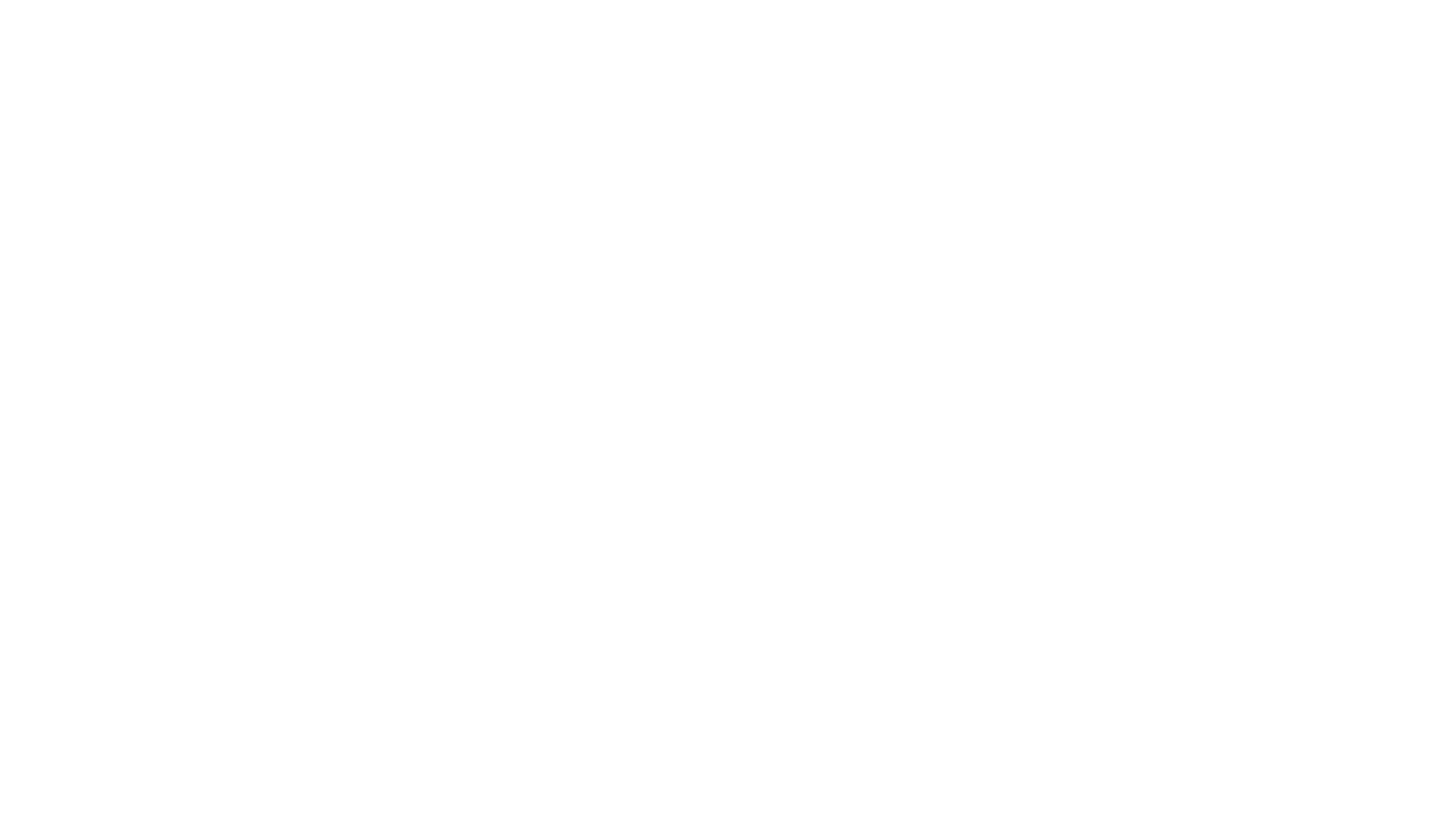 InCites
W ramach licencji krajowej na platformie Web of Science dostępne jest narzędzie InCites, które służy do analizy danych zawartych w bazach SCIE, SSCI, A&HCI, JCR i ESI oraz pozwala porównywać dorobek naukowy badaczy i instytucji, analizować wykorzystanie czasopism w instytucjach, opracowywać strategie badawcze oraz może wspierać decyzje publikacyjne i kadrowo-administracyjne.
Każdy użytkownik, który chce skorzystać z narzędzia, musi posiadać osobiste konto* na platformie Web of Science. Konto można założyć wybierając w menu opcję “Sign In” a następnie “Register”.

*zaleca się utworzyć konto w domenie @uwr.edu.pl
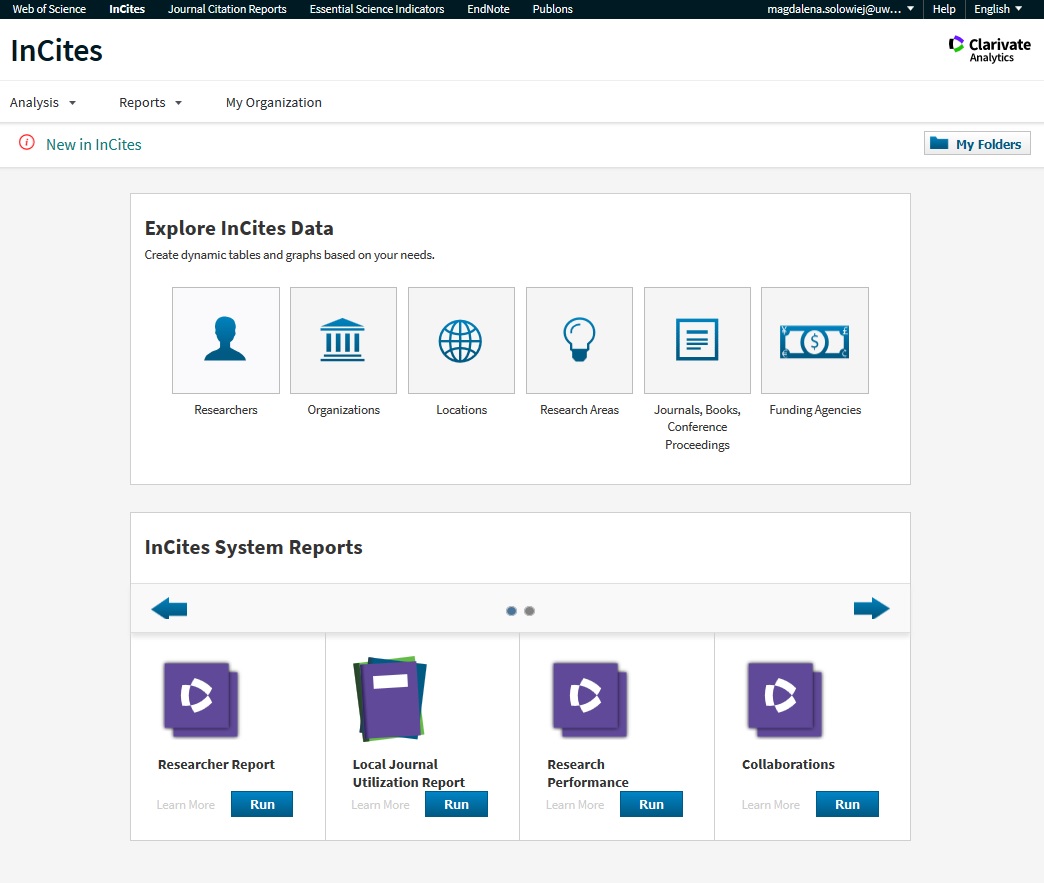 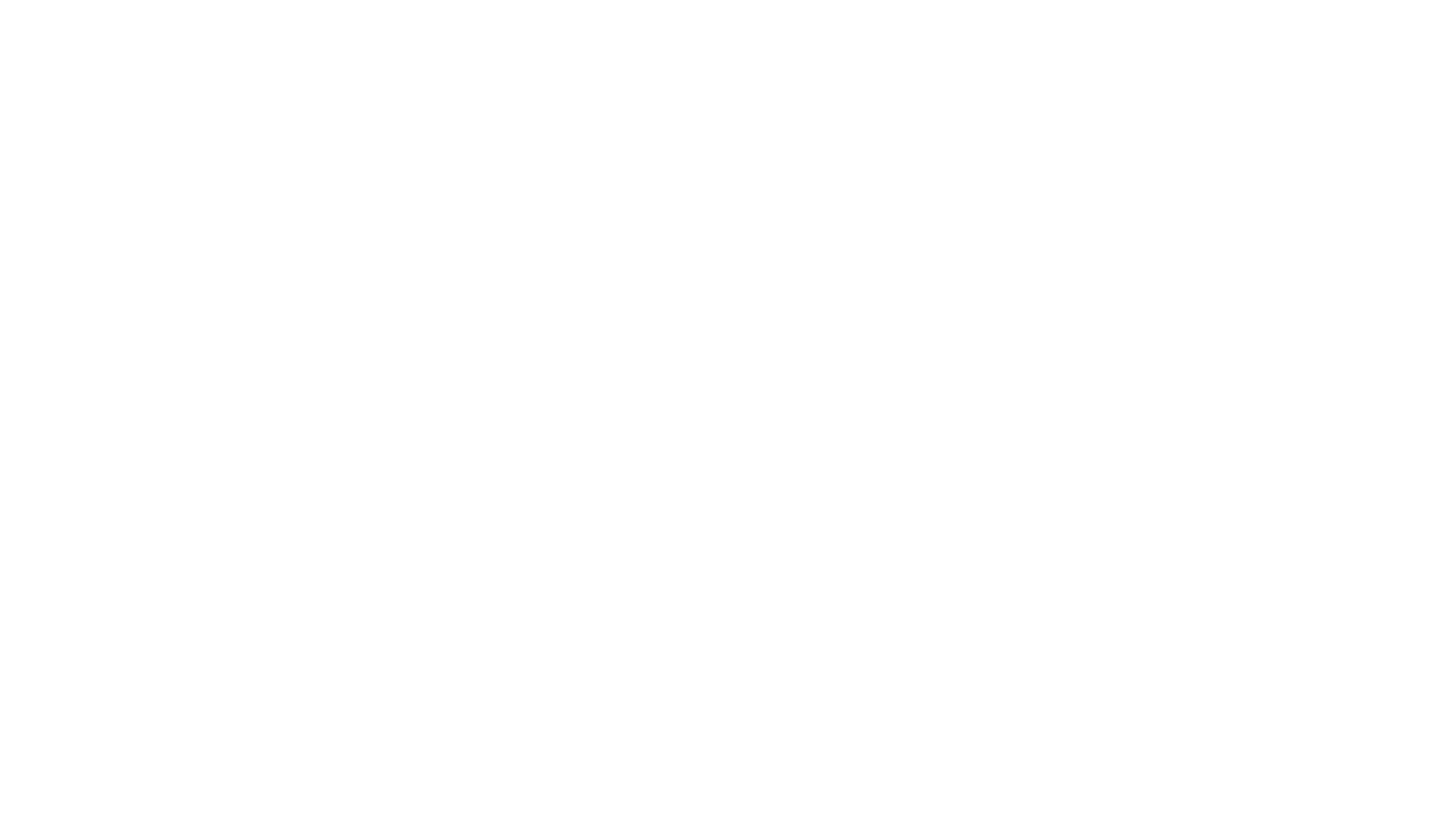 Sci-Val
W ramach licencji krajowej dostępne jest także narzędzie SciVal, które służy do analizy danych zawartych w bazie Scopus, umożliwia wizualizację osiągnięć instytucji naukowych, porównanie z innymi jednostkami, ocenę potencjalnych współpracowników oraz partnerów, a także analizowanie trendów w świecie nauki.
Każdy użytkownik, który chce skorzystać z narzędzia, musi posiadać osobiste konto* do serwisów Elsevier. Może to być konto założone wcześniej na serwerach Science Direct lub Scopus. Konto takie można także założyć na serwerze SciVal wybierając w menu opcję “Register Now”.

*zaleca się utworzyć konto w domenie @uwr.edu.pl
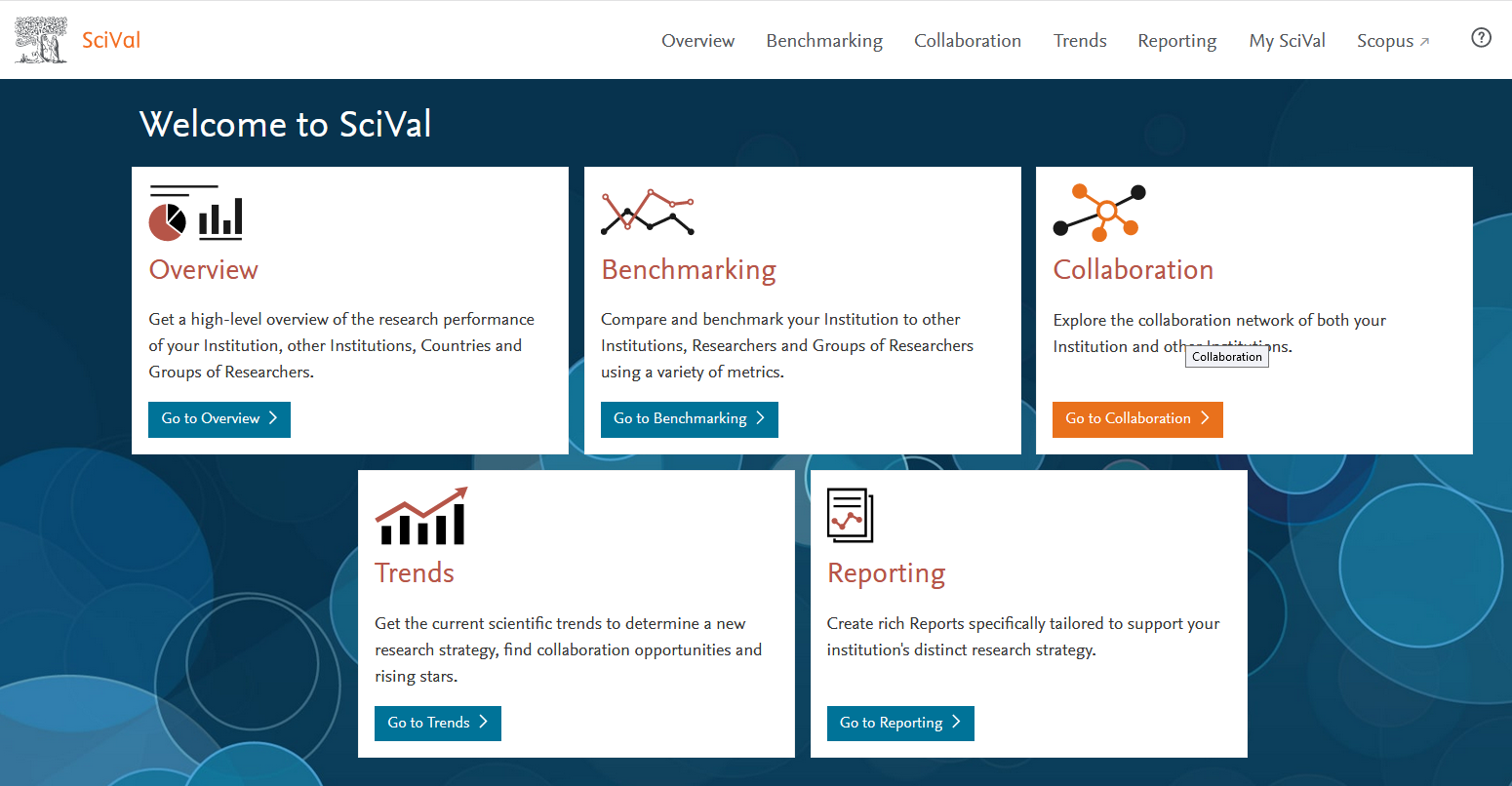 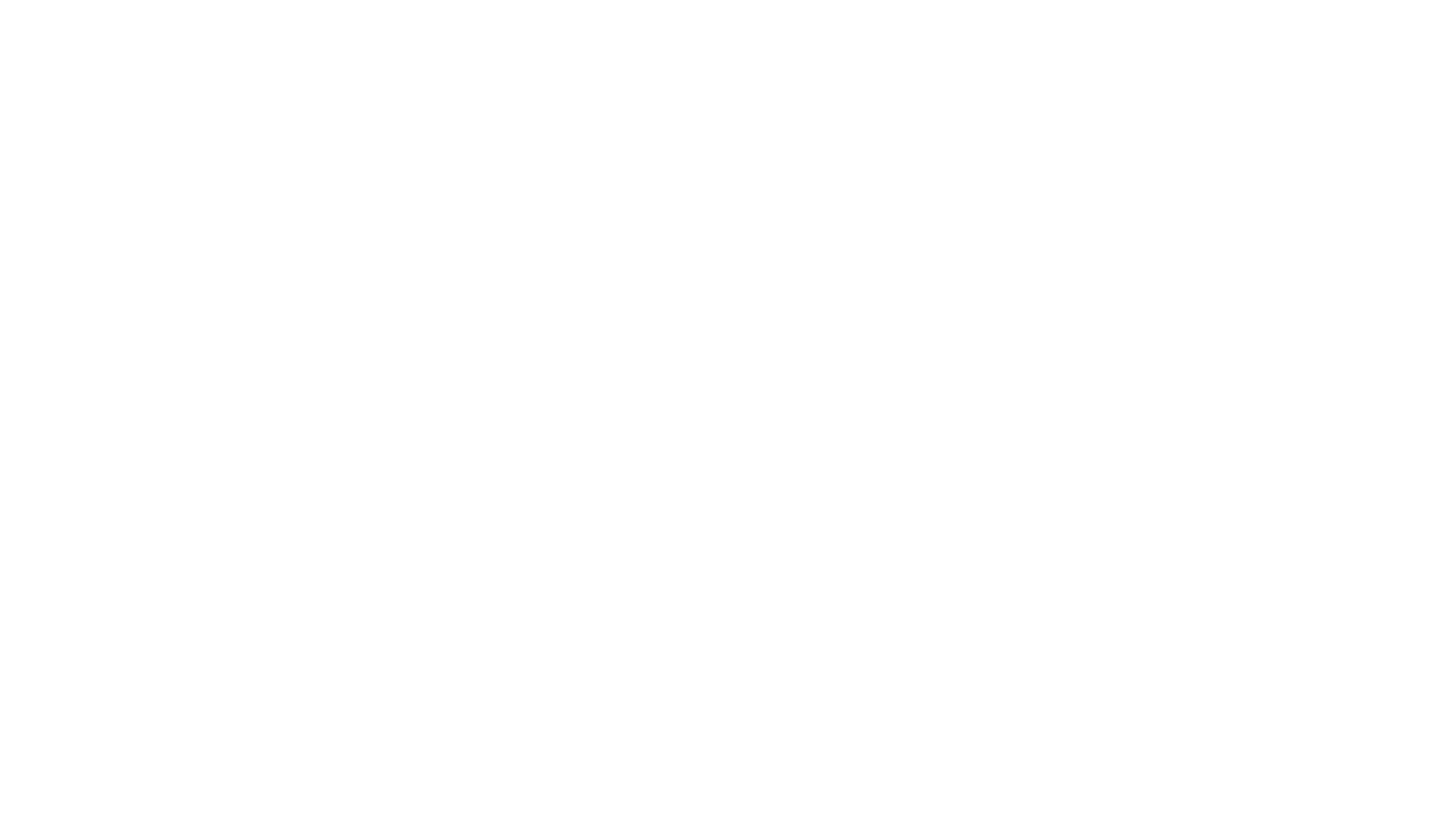 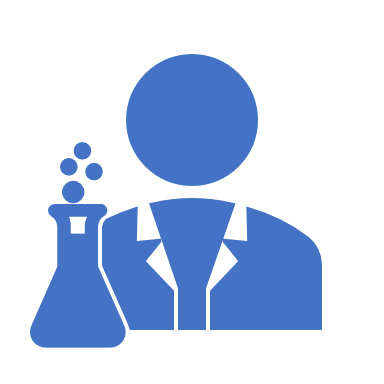 6. Posiadanie Profilu na Portalach Naukowych
To narzędzia, które ułatwiają pracę naukowców w ich badaniach oraz działalności ogólnonaukowej (tworzenie naukowego CV, kontakt ze środowiskiem naukowym)
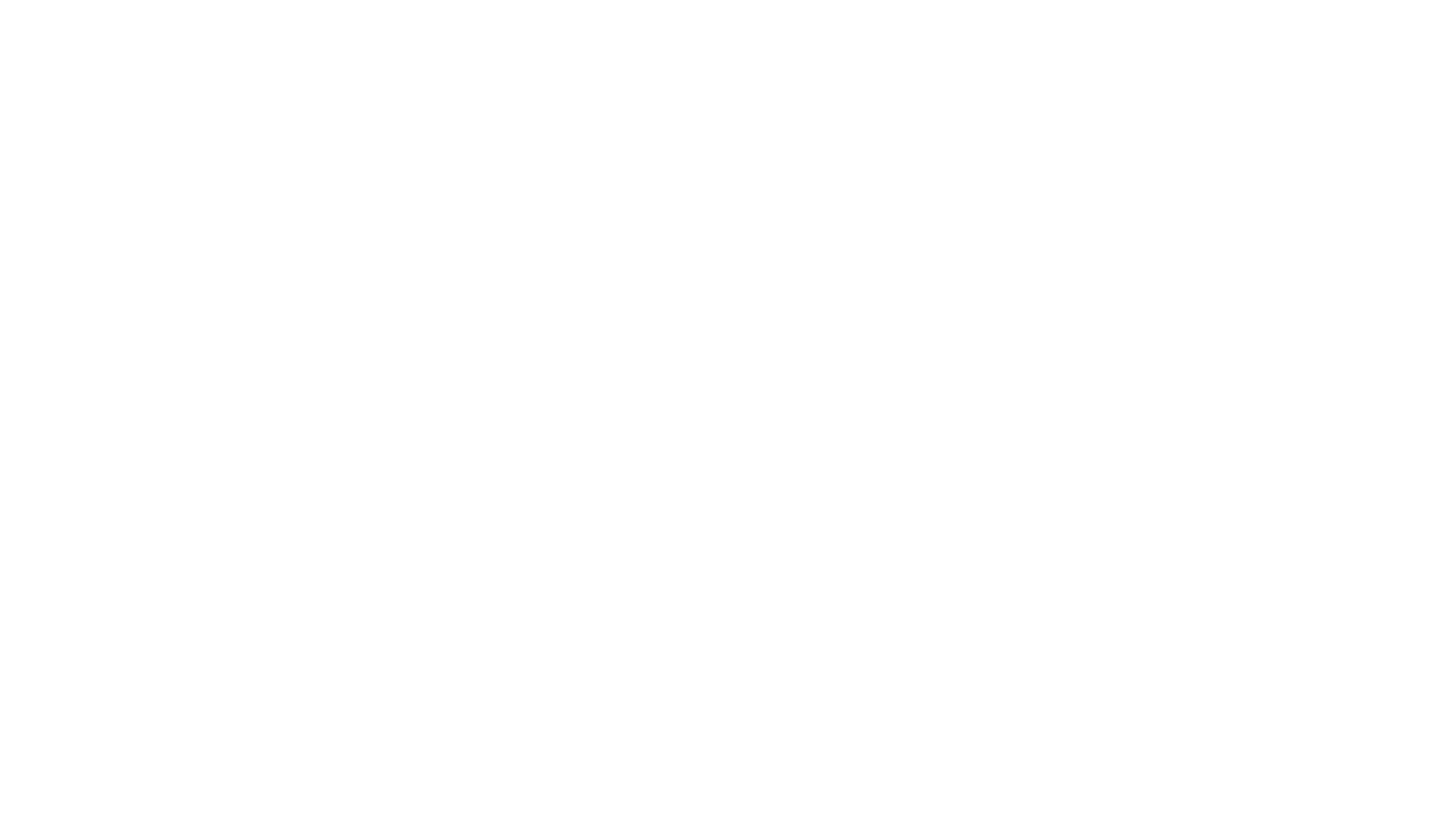 TOP 3 Portali Naukowych
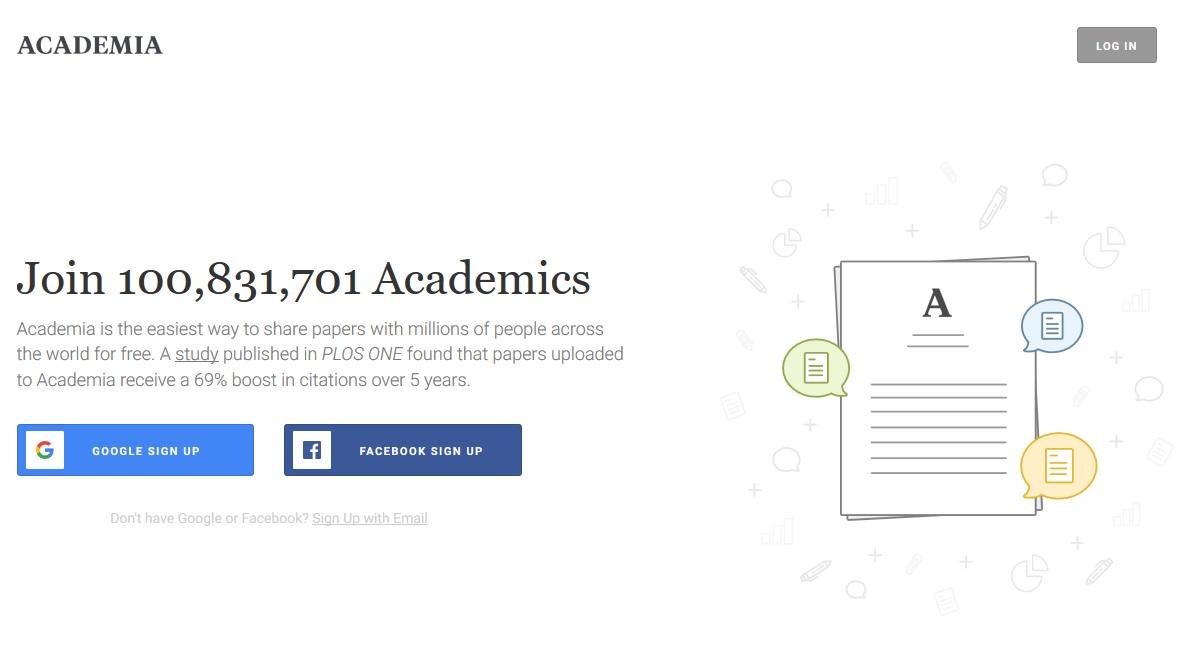 Academia.edu  - portal społecznościowy dla naukowców. Witryna umożliwia użytkownikom tworzenie profilu, przesyłanie  prac, wybieranie obszarów zainteresowań. Użytkownik może przeglądać profile osób o podobnych zainteresowaniach. Według stanu na październik 2019 r. portal liczy ponad 99 milionów użytkowników.
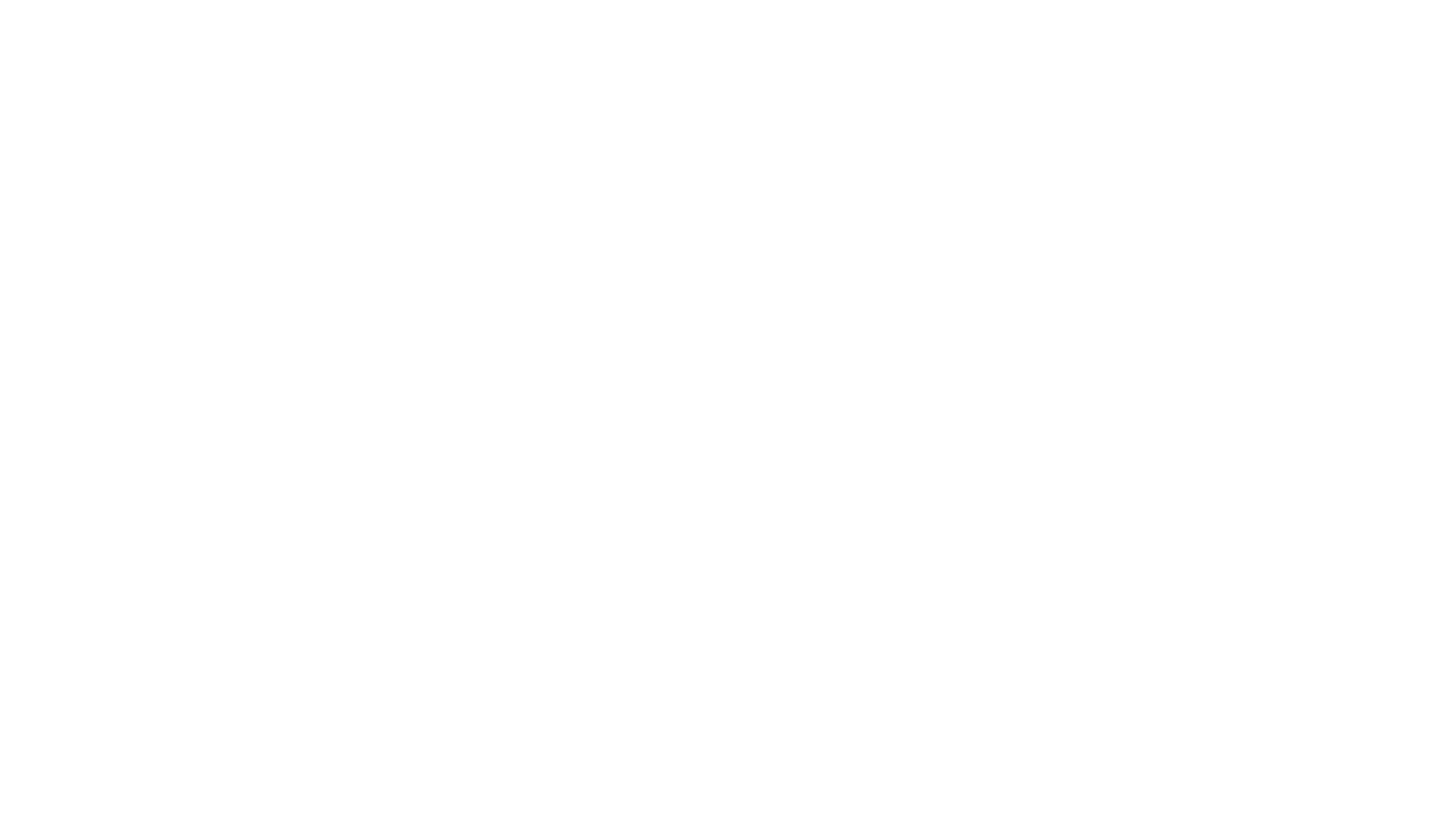 TOP 3 Portali Naukowych
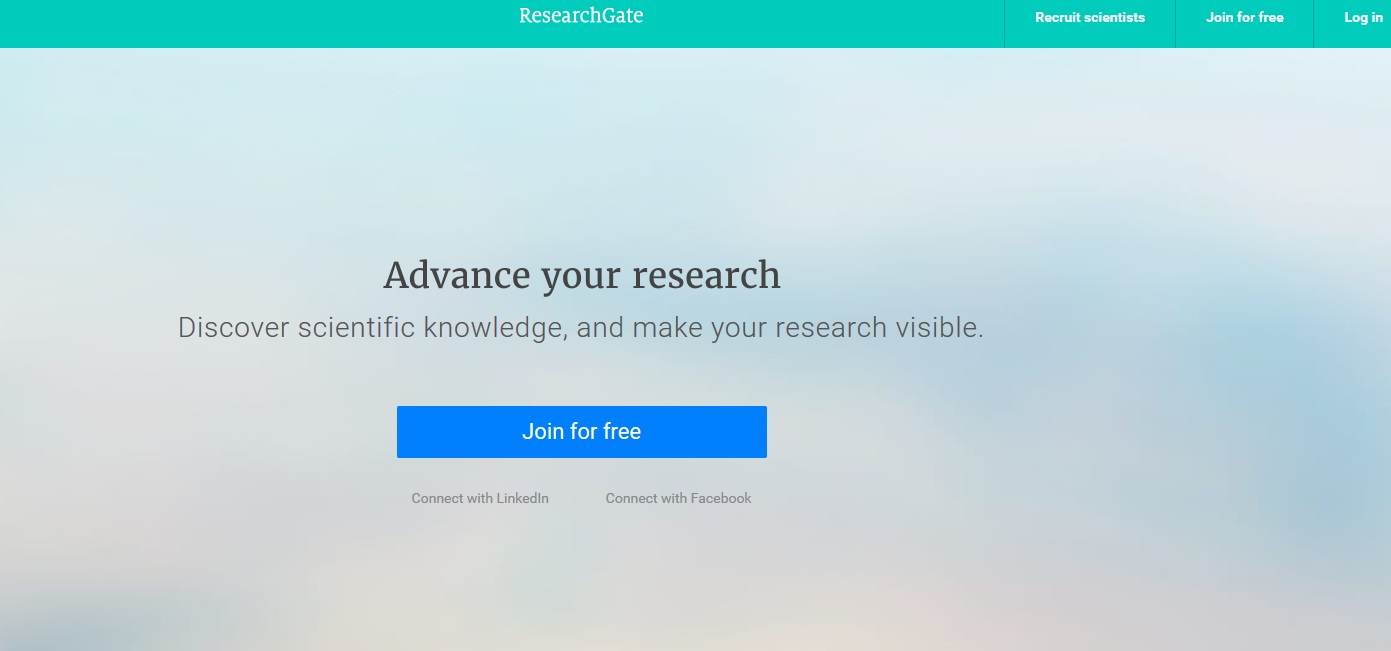 ResearchGate - bezpłatny portal społecznościowy skierowany do naukowców ze wszystkich dyscyplin. Zarejestrowani użytkownicy tworzą profil, na którym mają możliwość opublikowania własnych prac naukowych w postaci wykładów, referatów i artykułów. ResearchGate posiada różnorodne funkcje umożliwiające wymianę wiadomości w sieci, utrzymywanie kontaktów z innymi użytkownikami.
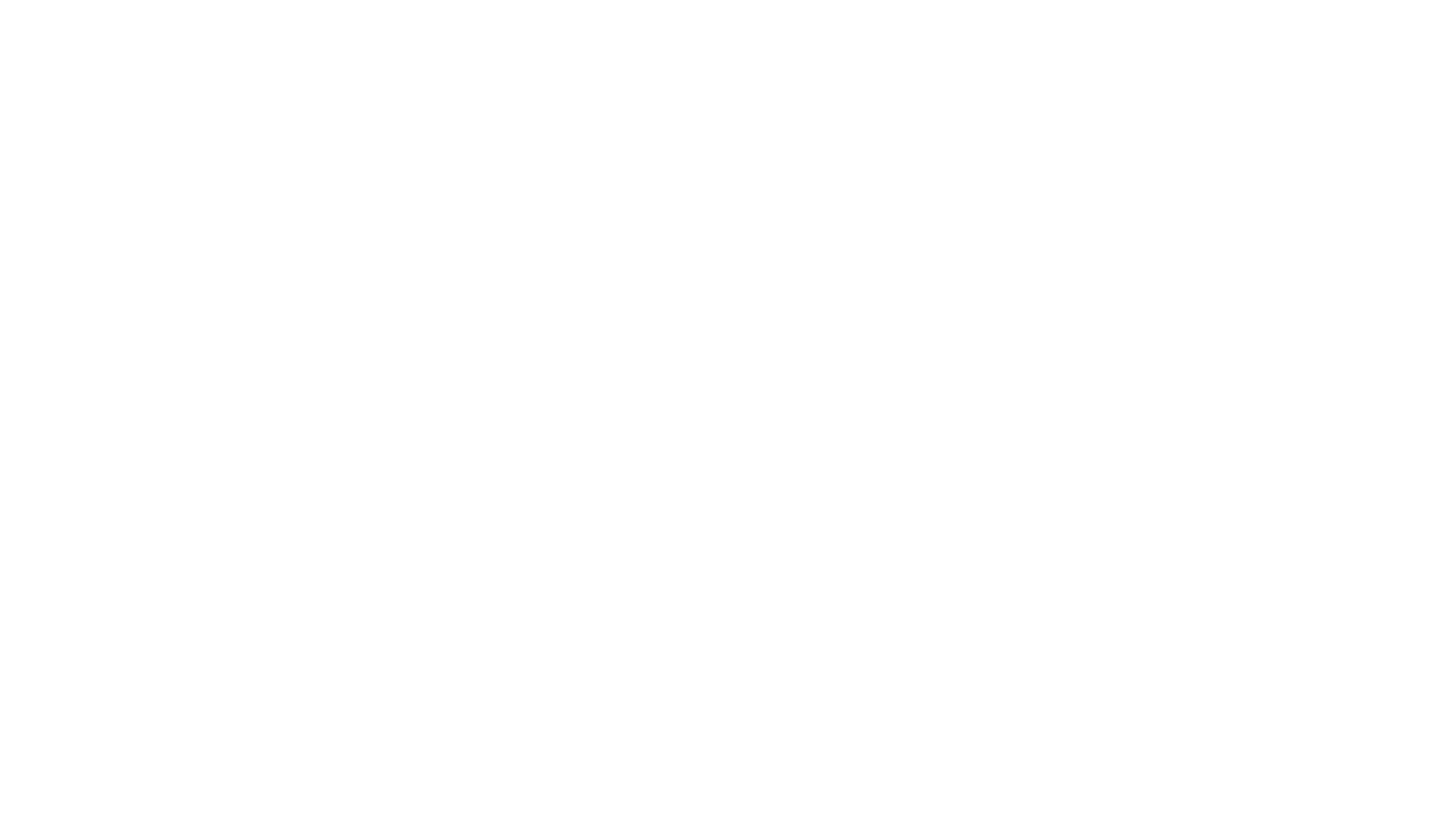 TOP 3 Portali Naukowych
Mendeley  - system zarządzania przygotowywaniem publikacji, który pozwala lepiej zorganizować pracę badawczą, współpracować z innymi użytkownikami w trybie online, a także łatwo odkrywać najnowsze rezultaty badań:
   automatyczne generowanie bibliografii,
   łatwy import publikacji (artykuły),
   wyszukiwanie relewantnych publikacji, 
  dostęp online do swoich publikacji z dowolnego miejsca, 
Dostępne  2 wersje: Mendeley Web i Mendeley Desktop
Więcej informacji: https://www.mendeley.com/
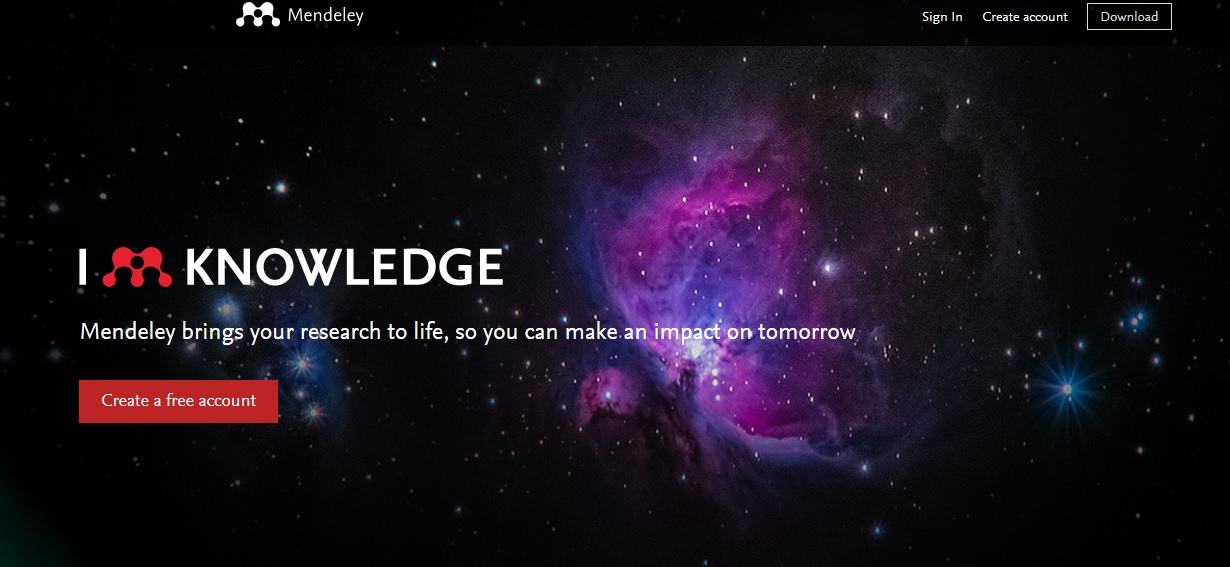 7. Korzystanie z Programów publikowania Open Access
Program Springer Open Choice – licencja Compact 
więcej informacji: https://wbn.icm.edu.pl/licencje/#springer_open_choice

Pilotażowy program publikowania otwartego Elsevier
więcej informacji: https://wbn.icm.edu.pl/licencje/#elsevier_oa
Kontakt
Oddział Informacji Naukowej
ul. Fryderyka Joliot-Curie 12
50-383 Wrocław
sin.bu@uwr.edu.pl
tel. 0048 71 375 24 18